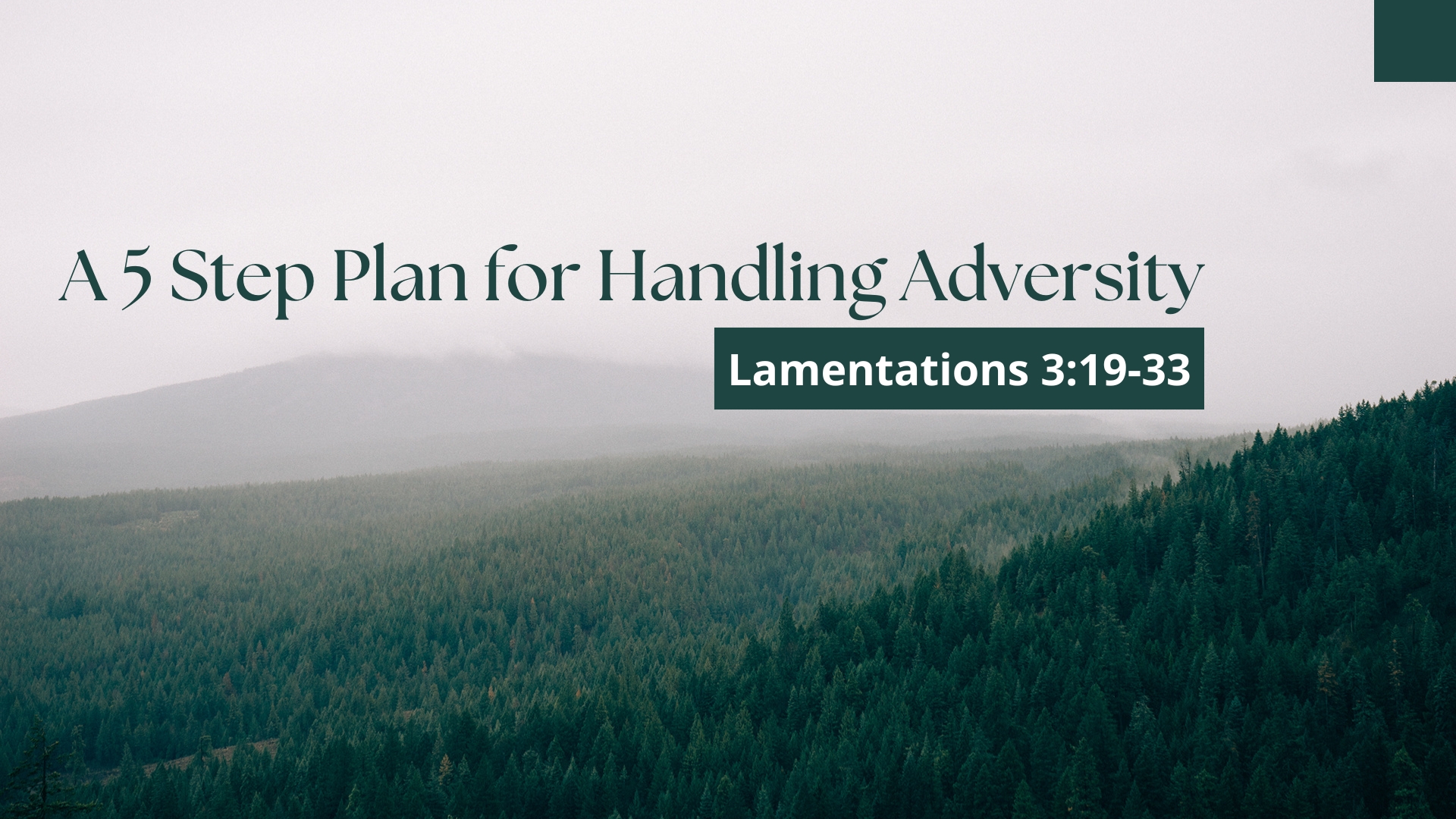 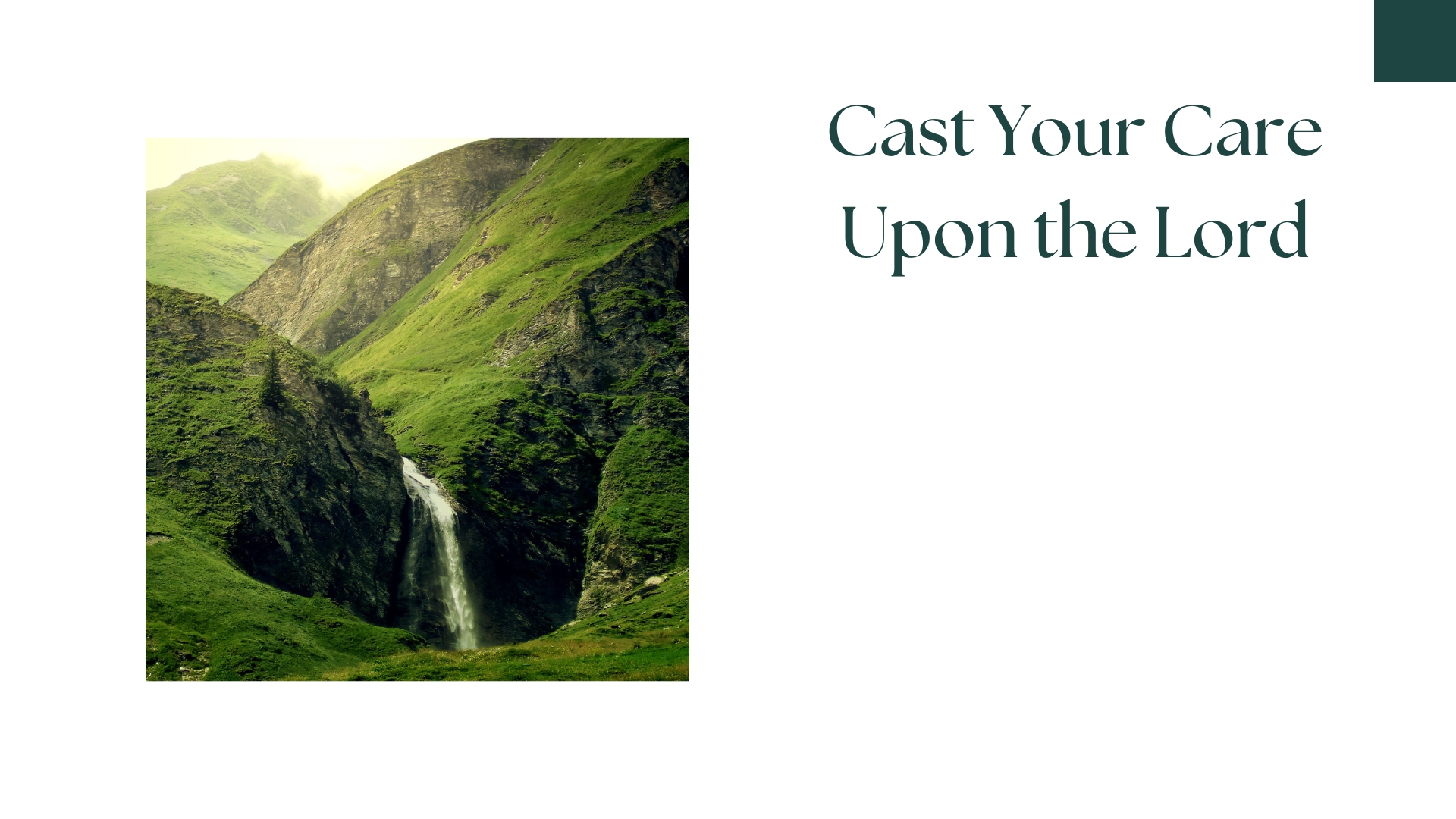 Remember my affliction and roaming, The wormwood and the gall. My soul still remembers And sinks within me. This I recall to my mind, Therefore I have hope.
(vv. 19-21)
Psalm 42:6-8; 1 Peter 5:6-11; Philippians 4:6-7
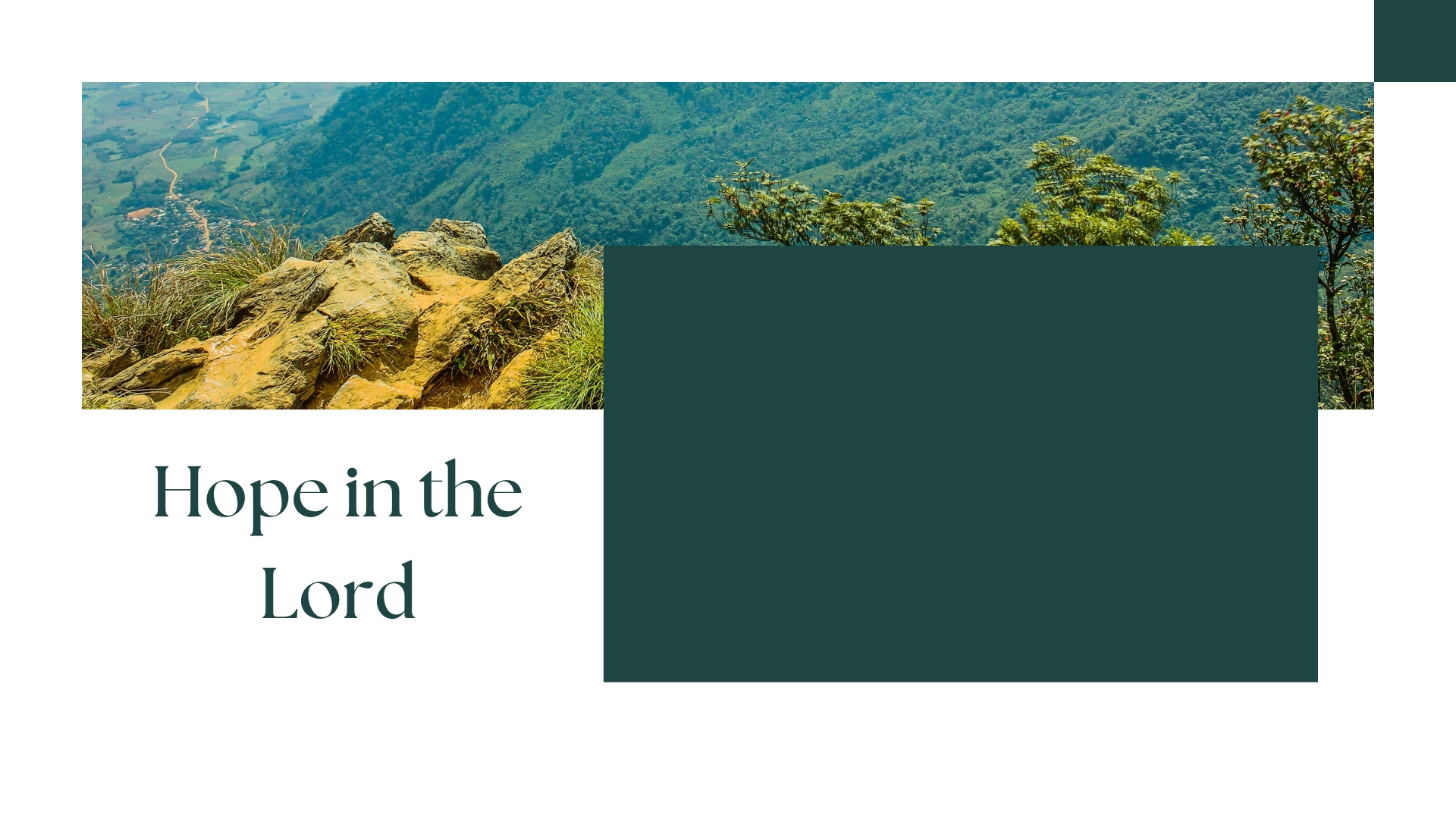 Through the LORD’s mercies we are not consumed, Because His compassions fail not. They are new every morning; Great is Your faithfulness. “The LORD is my portion,” says my soul, “Therefore I hope in Him!”
(vv. 22-24)
Habakkuk 3:16-19;
2 Corinthians 12:7-10
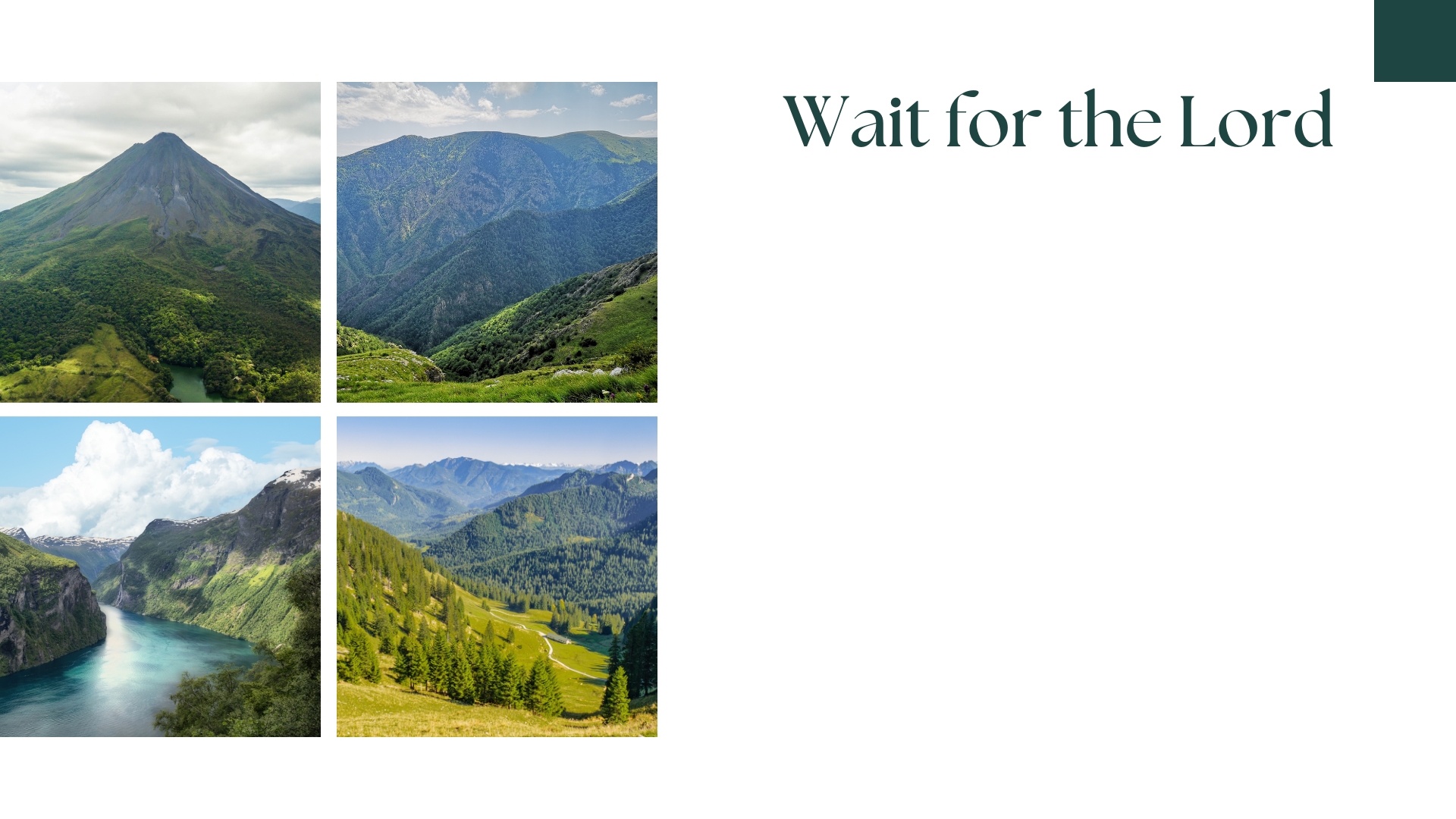 The LORD is good to those who wait for Him, To the soul who seeks Him. It is good that one should hope and wait quietly For the salvation of the LORD. It is good for a man to bear The yoke in his youth.
(vv. 25-27)
James 1:2-5, 19-20; Philippians 2:14-15; Isaiah 40:27-31
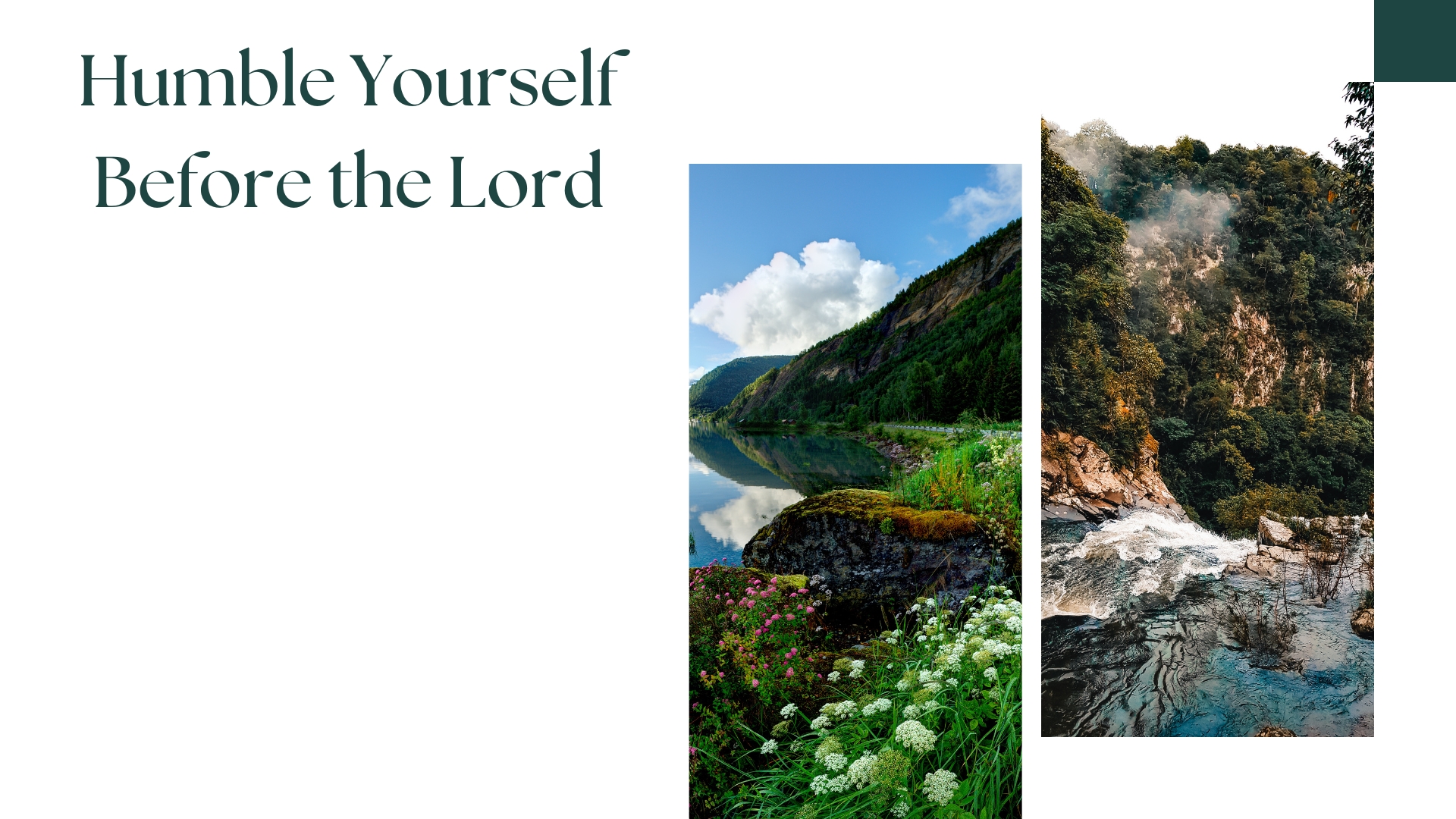 Let him sit alone and keep silent, Because God has laid it on him; Let him put his mouth in the dust – There may yet be hope. Let him give his cheek to the one who strikes him, And be full of reproach.
(vv. 28-30)
Matt. 26:39; James 5:7-11
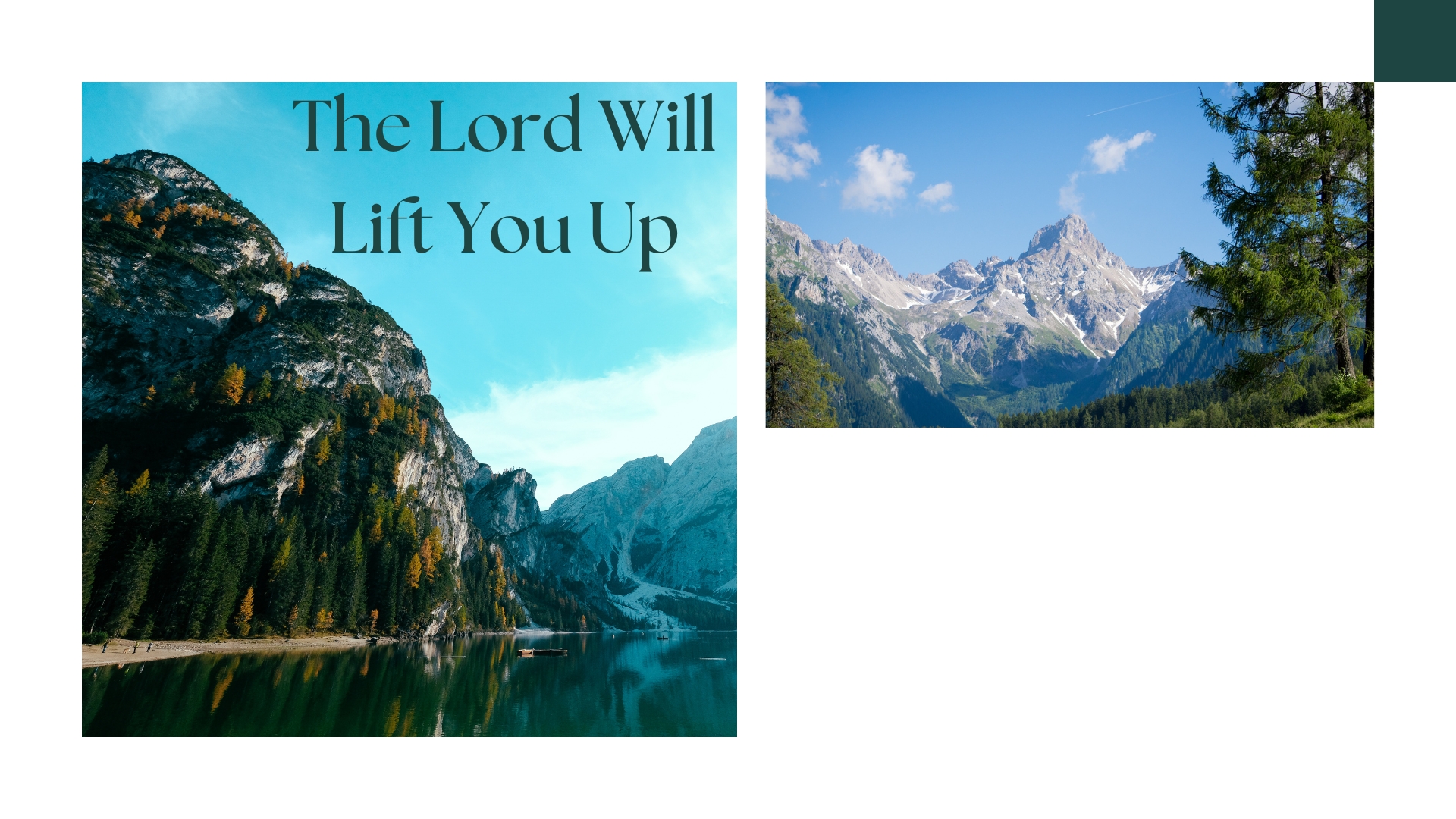 For the Lord will not cast off forever. Though He causes grief, Yet He will show compassion According to the multitude of His mercies. For He does not afflict willingly, Nor grieve the children of men.
(vv. 31-33)
1 Peter 5:6; James 4:10
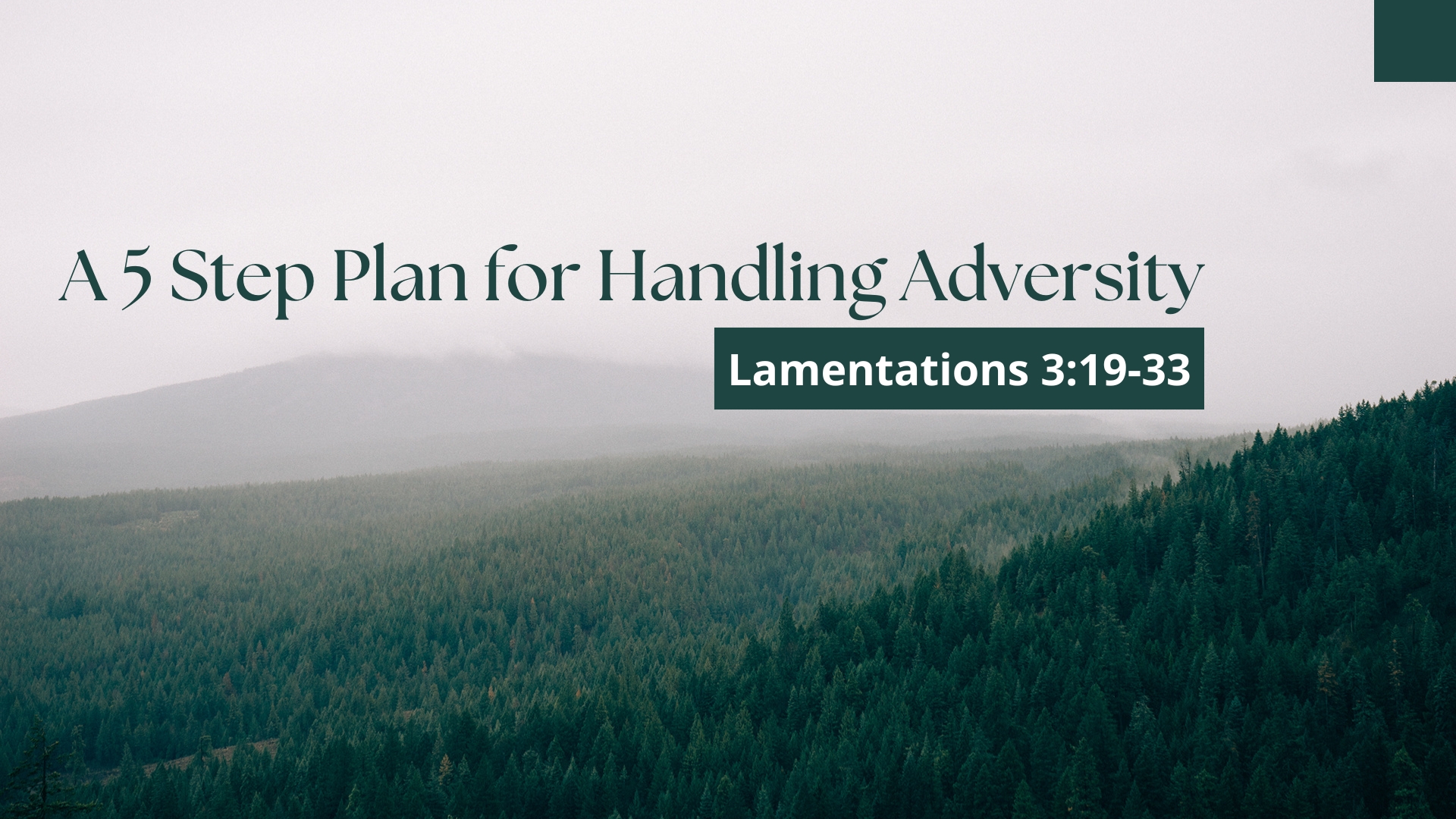